Идём в гости в лес
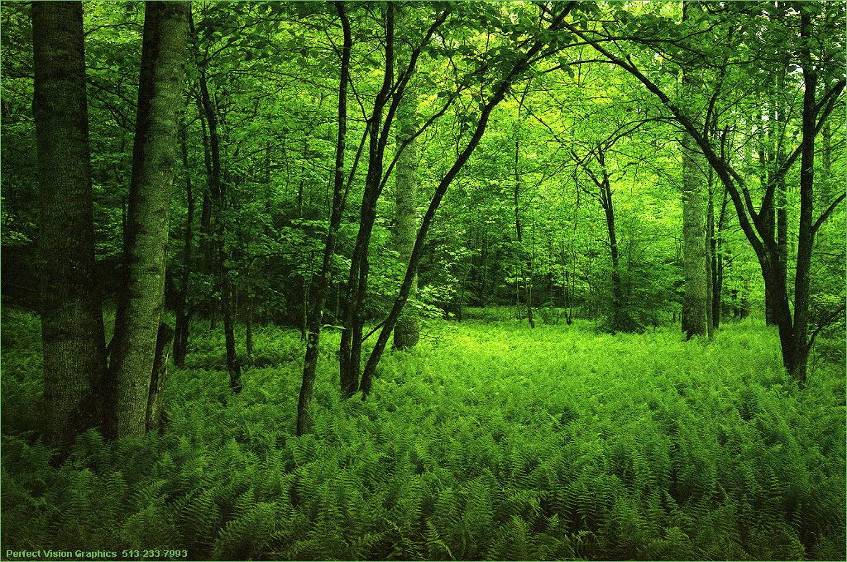 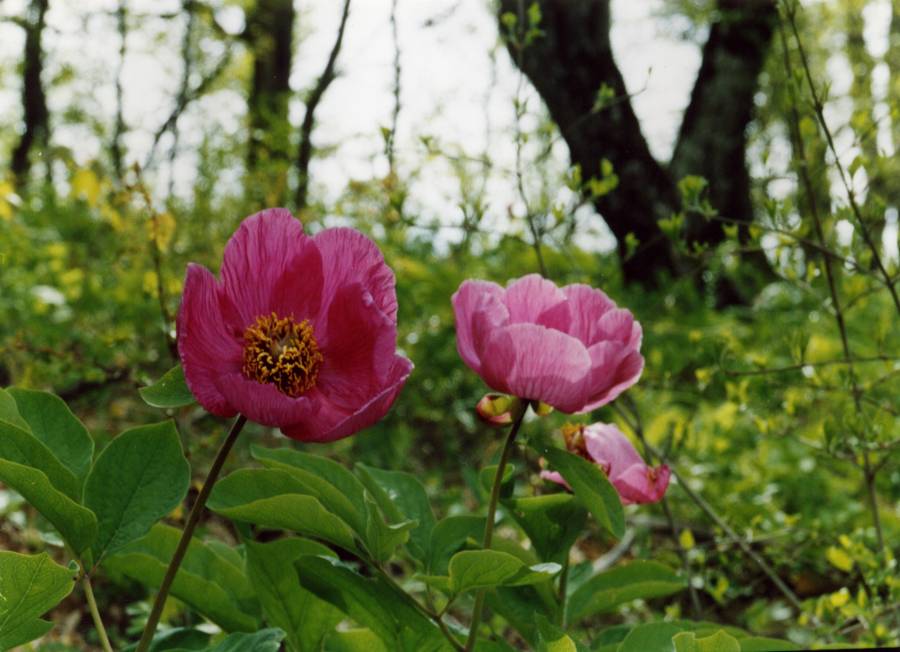 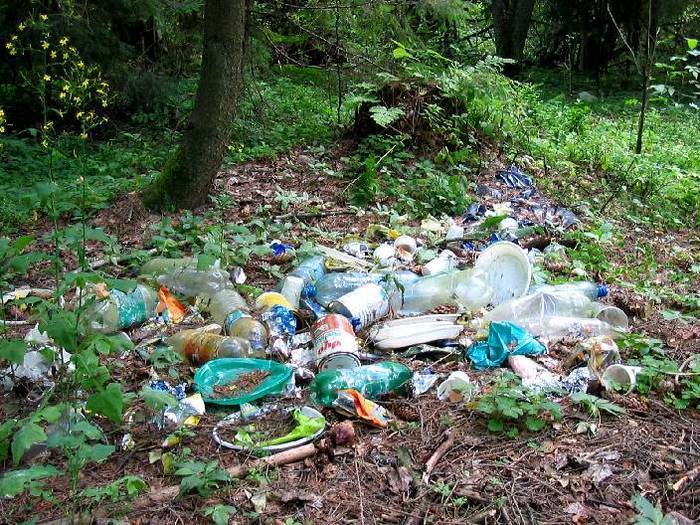 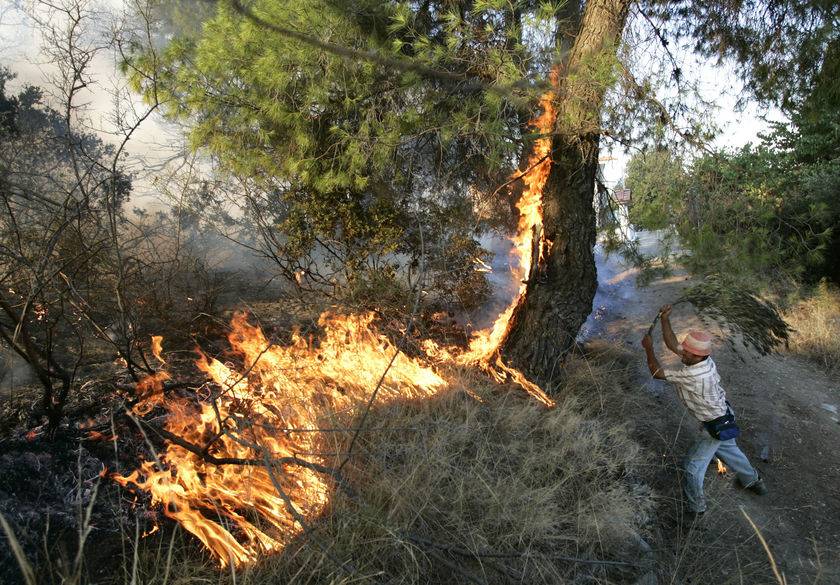 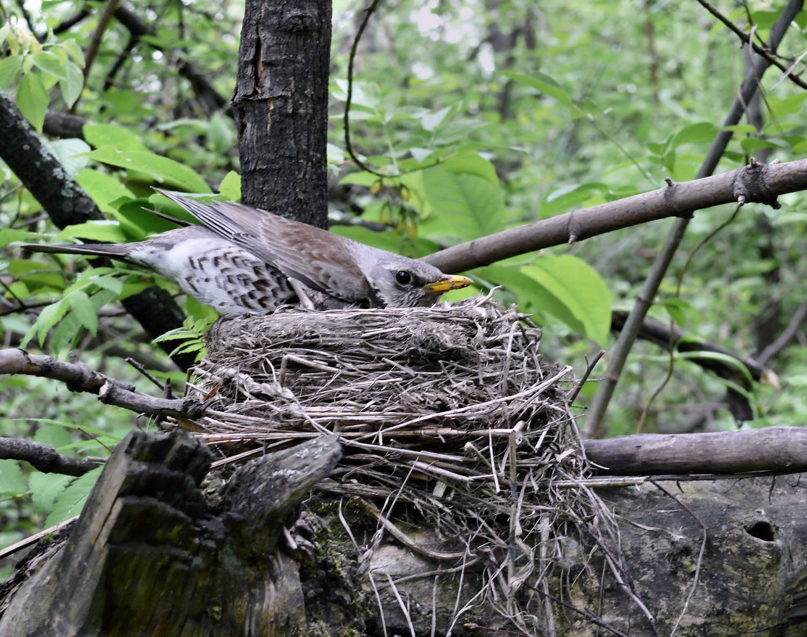 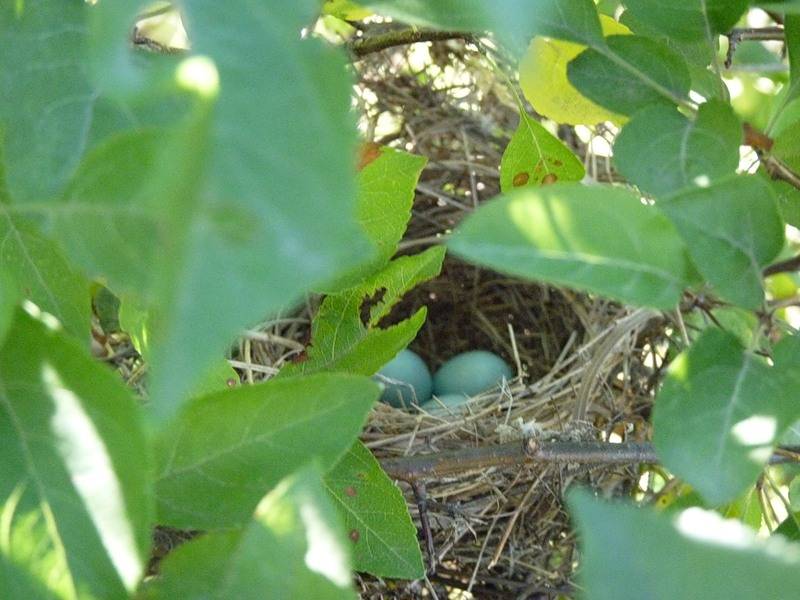 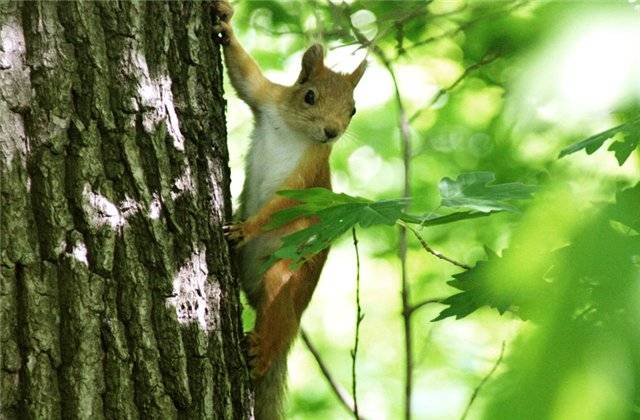 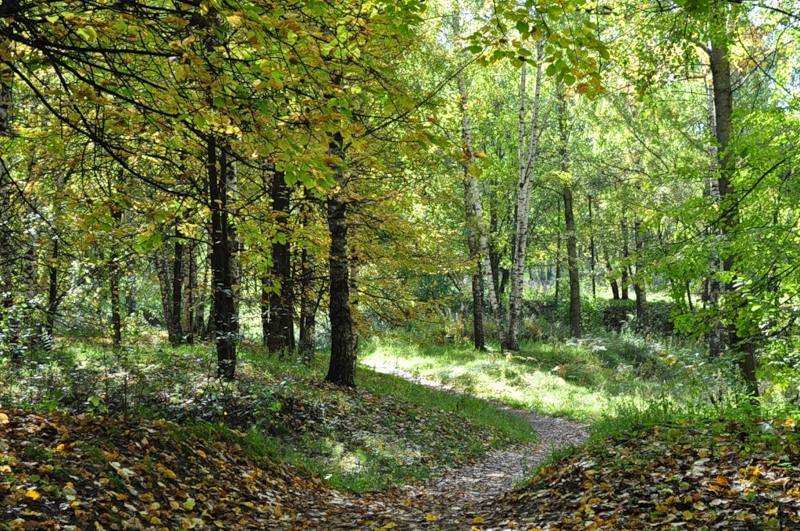 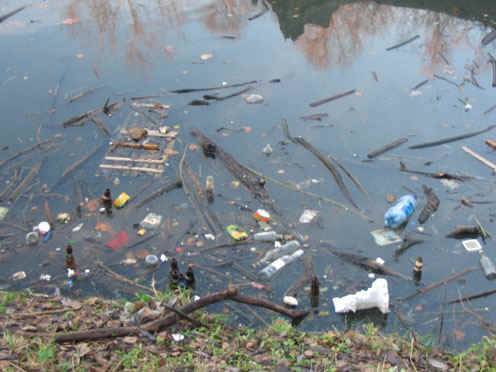 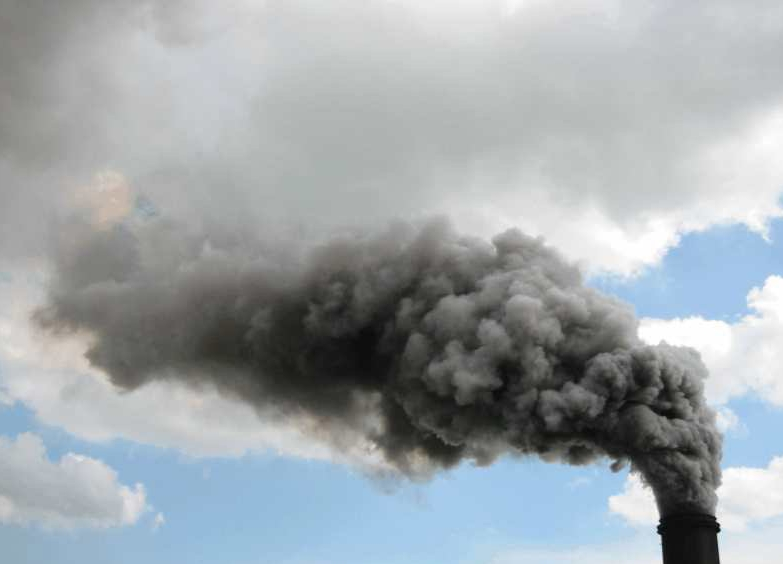 Мы в гостях у природы!